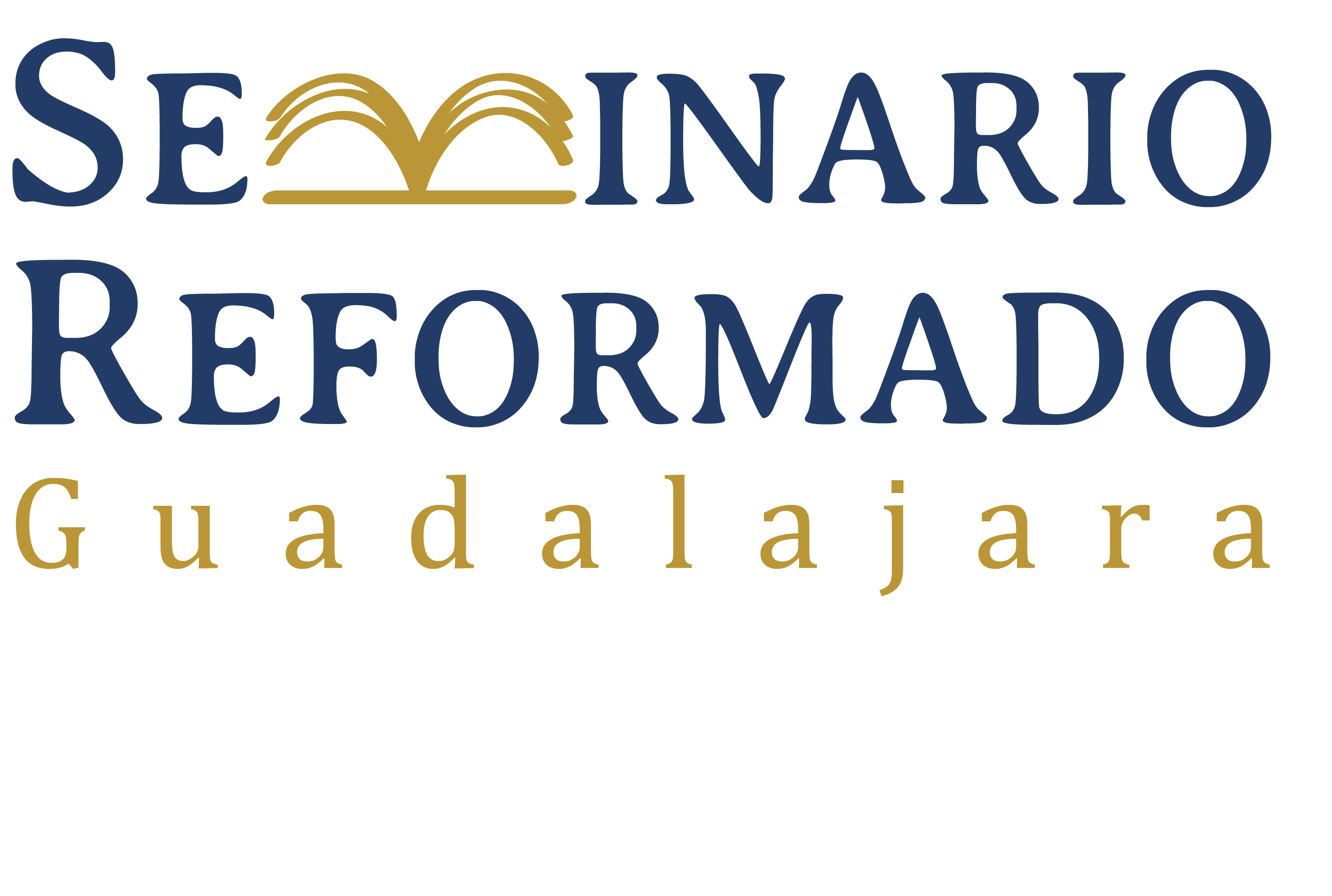 Las ilustraciones yla aplicación
Las ilustraciones
Las ilustraciones
Las ilustraciones son iluminaciones de la explicación del texto.
Ilustrar significar iluminar.
Según Spurgeon (cap 24), las ilustraciones funcionan como las ventanas de una casa que dejan entrar la luz para que los artículos de la casa se vean mejor.
Pregunta: ¿Qué efecto tuvo en ti esta ilustración acerca de ilustraciones? 
4.	Toman la forma de relatos de hechos o eventos.
5.	Introducen un elemento narrativo en una explicación didáctica.
Los propósitos de las ilustraciones
Según Spurgeon, las ilustraciones:
Hacen el sermón más placentero e interesante.
Avivan la audiencia y reviven la atención.
Braga (cap 10) agrega que las ilustraciones:
Dan claridad al sermón.
Hacen el sermón más interesante.
Hacen más vivaz la verdad.
Enfatizan la verdad.
En su Christ-centered Preaching, (cap 7) Bryan Chapell dice que no debemos ilustrar para:
Dar diversión a la congregación.
Instruir a sus congregaciones “ignorantes”.
Consejos sobre las ilustraciones
Según Spurgeon, las ilustraciones:
No deben ser numerosas.
Deben de veras iluminar el punto.
No deben ser demasiado prominentes.
Deben ser naturales, saliendo del tema.
No deben ser extremadamente detalladas.
No deben ser indignas del púlpito.
No deben confundir metáforas.
Braga repite algunos de estos consejos y agrega que las ilustraciones:
Deben ser verdaderas si son relatadas como hechos o historias (¡más importante hoy en día con el Internet y muchas leyendas urbanas cristianas!).
Deben ser breves.
Consejos sobre las ilustraciones
3.	Chapell agrega:
No usen ilustraciones como sustituto de exposición.
Una ilustración que necesita ser iluminada no sirve.
Usen ilustraciones con las cuales los oyentes se pueden identificar.
Nunca uses una ilustración que expone información de otras personas (incluyendo los miembros de la familia) sin su permiso.
Ten cuidado de no usar ilustraciones que podrían causar polémica.
No uses ilustraciones que denigran a alguien (salvo a ti mismo) o que te exaltan a ti mismo.
Termina lo que empiezas, no dejando detalles interesantes no resueltos.
Consejos sobre las ilustraciones
Normalmente la ilustración le sigue a la explicación, pero puede precederla para aumentar la necesidad de la explicación.
Normalmente la mejor manera de iniciar la ilustración es sin ninguna introducción, porque la congregación sabrá inmediatamente que estás ilustrando el punto.
Fuentes de las ilustraciones
1.	La Biblia
Algunos (como MacArthur) prefieren tomar sus ilustraciones de la Biblia misma.
Al mismo tiempo, las parábolas de Jesús demuestran la legitimidad de emplear ilustraciones de la vida cotidiana.
Además, no queremos dar la impresión de que el Antiguo Testamento (la fuente de la mayoría de las ilustraciones bíblicas) sea basicamente un libro de ejemplos con moralejas.
Las noticias
La historia
La ciencia y las artes
Las estadísticas
Fuentes de las ilustraciones
6.	La vida personal (de uno mismo o de otros)
Chapell ya nos advirtió acerca de algunos peligros de estas ilustraciones.
Otro peligro es que pueden fijar la atención de la congregación en la vida del predicador.
Como es una persona pública, la congregación puede deleitarse en los detalles acerca de su vida como el público hace con las estrellas.
Aunque el predicador puede exponer sus propios errores en las ilustraciones, deben tener cuidado de
no desacreditar su propio testimonio.
fingir humildad por medio de una “confesión” que realmente es una jactancia.
La literatura (mejor la conocida)
La imaginación (aclarando que es inventada)
Como encontrar las ilustraciones
La mejor forma es leer mucho y observar mucho.
Si uno sabe de que va a predicar semanas antes de la predicación, es como un “poderoso imán de ideas” (Chapell 194).
Cuando encuentras una idea interesante que podría servir algún día como ilustración, hay que archivarla en un sistema que permita encontrarla después.
Pueden ser archiveros físicos o electrónicos.
Ejercicios con las ilustraciones
Escoge algún objeto en esta aula y utilízalo para ilustrar algo.
Menciona una buena ilustración que has escuchado y porqué fue buena.
Evalúa algunas anécdotas que he archivado para ver si sirven como ilustraciones de algunas verdades bíblicas.
La aplicación
La aplicación
Braga (250) define la aplicación: “el proceso retórico, mediante el cual se hace que la verdad se aplique directa y personalmente a los individuos, a fin de persuadirles a que respondan adecuadamente a él”.
“Qué es lo que principalmente enseña la Biblia?  Lo que principalmente enseña la Biblia es lo que el hombre debe creer acerca de Dios y los deberes que Dios requiere del hombre.” (Catecismo Menor, pregunta 3).
Según Chapell, “la aplicación es la consecuencia actual de la verdad bíblica” (199).
La aplicación
Algunos predicadores reformados temen hacer aplicación del texto, porque quieren evitar el legalismo o el moralismo y quieren confiar en la obra del Espíritu Santo en las vidas de los oyentes.
Aunque estos deseos son correctos, no podemos asumir que la congregación automaticamente vaya a saber cómo se relaciona el texto con sus vidas.
La aplicación es esa ayuda que la congregación necesita para hacer esta conexión entre el texto y sus vidas.
Requisitos para buena aplicación
El predicador tiene que tener integridad personal para poder hacer aplicación del texto a la vida de otros.
En su Retórica, Aristóteles identificó las tres medios de persuasión: logos, ethos y pathos.
La exposición es el logos.
El carácter del orador es el ethos.
La pasión de la presentación es el pathos.
El predicador tiene que cultivar un ethos positivo con los oyentes constantemente, no solo en el momento de la predicación.
Tiene que aplicar el texto a sí mismo primero.
Tiene que humillarse ante Dios y someterse a su palabra.
Requisitos para buena aplicación
2.	El predicador tiene que entender y amar a los oyentes. 
El predicador tiene que entender la naturaleza humana.
El predicador tiene que conocer la gracia de Dios en Cristo.
Muchas aplicaciones son “bibliazos” arrogantes, porque el predicador no se trata a sí mismo ni trata a los oyentes como pecadores salvados por la gracia de Dios en Cristo.
El sermón cristiano es un sermón que predica a Cristo.
La aplicación cristiana es una aplicación basada en la persona y obra de Cristo.
Consejos para buena aplicación
Debe ser relevante y realista.
Debe salir del texto.
Puede abarca pensamientos, actitudes, palabras, acciones y la falta de éstas (tanto prohibición como mandato).
Debe ser suficientemente específica para que llegue concretamente a los oyentes.
No debe ser demasiado específica o llegará a algunos cuantos que se sentirán señalados publicamente.
Los oyentes deben tener suficiente información para hacer la aplicación individual.
Consejos para buena aplicación
Chapell (213-14) recomienda hacer una concreta aplicación y luego mencionar otras posibilidades.
Por ejemplo, si el texto trata el tema del perdón, la aplicación concreta podría ser en el matrimonio con una mención posterior de otras relaciones.
Asegura que la aplicación es mandada por el texto y no solo una preferencia del predicador.
Si el predicador quiere ofrecer una sugerencia en cuanto a cómo llevar a cabo la aplicación, puede hacerlo pero como un consejo.
Por ejemplo, si el tema es la oración personal, el predicador puede recomendar cierta práctica devocional como una forma de desarrollar la oración personal.
Consejos para buena aplicación
No hagas aplicación en público que no harías en privado con un ser querido.
No tengas miedo de dirigir el texto directamente a las situaciones concretas (y a veces delicadas) que la congregación se enfrenta.
Aplica el texto naturalmente y con tacto.
La aplicación puede estar en cualquier parte del sermón, pero normalmente le sigue a la explicación y la ilustración.
También, juega un papel importante en la conclusión.